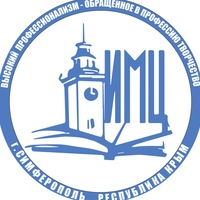 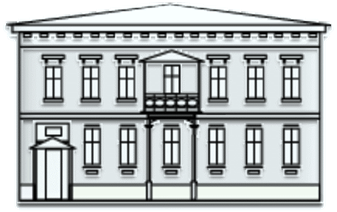 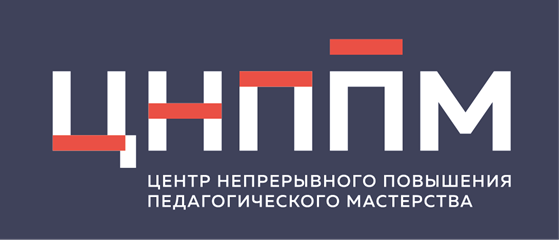 ГБОУ ДПО РК КРИППО
МБУ ДПО  «ИМЦ»
Конструктор рабочих программ
Селезнёва Елена Ивановна, методист МБУ ДПО ИМЦ 
г. Симферополя
«Конструктор рабочих программ» – удобный бесплатный онлайн-сервис для быстрого создания рабочих программ 
по учебным предметам 1-4 и 5-9 классов
Портал «Единое содержание общего образования» www.edsoo.ru  
 Новости 
 Рабочие программы 
 Конструктор рабочих программ 
 Виртуальные лабораторные работы 
 Методические интерактивные кейсы 
 Методические видеоуроки 
 Типовой комплект методических документов 
 Методические пособия 
 Функциональная грамотность
  Тематический классификатор содержания образования
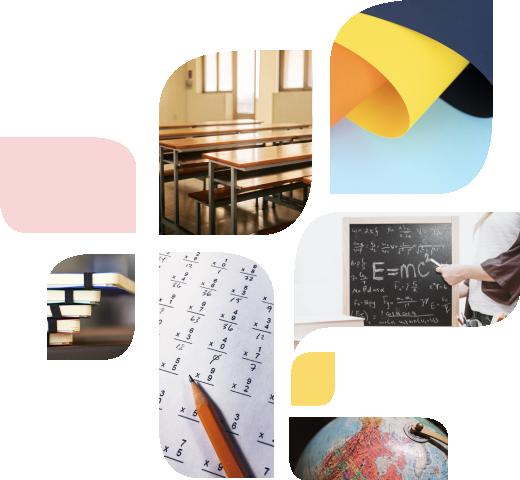 МИНИСТЕРСТВО ПРОСВЕЩЕНИЯ РОССИЙСКОЙ ФЕДЕРАЦИИ ФЕДЕРАЛЬНОЕ ГОСУДАРСТВЕННОЕ БЮДЖЕТНОЕ НАУЧНОЕ УЧРЕЖДЕНИЕ «ИНСТИТУТ СТРАТЕГИИ РАЗВИТИЯ ОБРАЗОВАНИЯ РОССИЙСКОЙ АКАДЕМИИ ОБРАЗОВАНИЯ»
ПРИМЕРНАЯ РАБОЧАЯ ПРОГРАММА ОСНОВНОГО ОБЩЕГО ОБРАЗОВАНИЯ 
ИСТОРИЯ 
(для 5–9 классов образовательных организаций)
Одобрена решением федерального учебно- методического объединения по общему образованию,   протокол 3/21 от 27.09.2021г.
Концепция преподавания учебного предмета «Обществознание» в образовательных организациях Российской Федерации, реализующих основные общеобразовательные программы
Примерная рабочая программа основного общего образования предмета «Обществознание»
      (для 6–9 классов образовательных организаций)
    Одобрена решением федерального учебно-    методического объединения по общему образованию,   протокол 3/21 от 27.09.2021г.
Структура примерной рабочей программы обновленных ФГОС
Пояснительная записка: 
цели обучения, общую характеристику предмета, место предмета в учебном плане.                                                                                                                                   1. Содержание учебных предметов (распределение по годам обучения). 
2. Планируемые результаты освоения примерной рабочей программы (раскрыты на основе обновленного ФГОС с учетом специфики предмета): 
личностные; 
метапредметные; 
предметные (распределение по годам обучения). 
3. Тематическое планирование (тематические блоки и часы на их изучение, основное программное содержание, виды деятельности и учебные задачи)
Новый компонент  — конкретизация планируемых предметных результатов по годам обучения (классам).
Информация дана в таблицах выборочно, не по всем классам. 
Отражение «развертывания» результатов одной и той же группы от 5–6-х классов к 9 классу.
Один из  компонентов примерных рабочих программ— тематическое планирование, в котором блоки содержания изучаемого материала сопровождаются характеристиками учебной деятельности школьников
Обществознание
Изменения в содержании учебного предмета по классам:
Основные линии обновления обществоведческого образованияФинансово-грамотное поведение
Содержательный материал по финансовой грамотности  - 8 класс, раздел «Экономика»
Элементы содержания:
деньги и их функции
заработная плата
финансовый и посредники
Услуги финансовых посредников
Основные финансовые инструменты
Дистанционное банковское обслуживание
Банковские услуги, предоставляемые гражданам
Акции и облигации
Другие элементы финансовой компетентности
Страховые услуги
Способы и формы сбережений
Семейный бюджет
Потребление домашних хозяйств
Потребительские товары и товары длительного пользования
Уроки по финансовой грамотности                  практико-ориентированный характер!
Использование средств интерактивного обучения – вовлечение учащихся в активную познавательную деятельность
Структура  урока
краткая историческая справка по теме
задачи  уроки
мотивационный блок
главный вопрос занятия
формы организации деятельности учащихся при работе с материалом темы
приёмы и методы изучения отдельных вопросов темы урока
ценностный вывод урока и рефлексия